Intracranial Efficacy of Sotorasib Versus Docetaxel in Treated KRAS G12C-Mutated Advanced Non-Small Cell Lung Cancer (NSCLC): Practice-Informing Data From a Global, Phase 3, Randomized, Controlled trial (RCT)
Anne-Marie C. Dingemans1, Konstantinos Syrigos2, Lorenzo Livi3, Astrid Paulus4, Sang-We Kim5, Yuanbin Chen6, Enriqueta Felip Font7, Frank Griesinger8, Kadoaki Ohashi9, Gerard Zalcman10, Brett Gordon Maxwell Hughes11, Jens Benn Sørensen12, Normand Blais13, Carlos Gil Ferreira14, Colin R. Lindsay15, Rafal Dziadziuszko16, Patrick J. Ward17, Cynthia C. Obiozor18, Yang Wang18, Solange Peters19
1Erasmus MC Cancer Institute, University Medical Center, Rotterdam, Netherlands; 2Sotiria General Hospital, Athens, Greece; 3Azienda Ospedaliero Universitaria Careggi, Firenze, Italy; 4Centre Hospitalier Universitaire de Liège, Liège, Belgium; 5Asan Medical Center, Seoul, South Korea; 6Cancer & Hematology Centers of Western Michigan, Grand Rapids, MI, United States of America, 7Medical Oncology Department, Vall d’Hebron University Hospital, Barcelona, Spain; 8Pius-Hospital Oldenburg, Oldenburg, Germany; 9Okayama University Hospital, Okayama, Japan, 10Hospital Bichat Claude Bernard, Paris, France; 11The Prince Charles Hospital, Brisbane, Australia,12Department of Oncology, Centre for Cancer and Organ Diseases, Rigshospitalet, Copenhagen, Denmark; 13Department of Medicine, Centre Hospitalier de l'Université de Montréal, Montreal, Quebec, Canada; 14Oncoclinicas, Rio De Janeiro, Brazil; 15Division of Cancer Sciences, University of Manchester and The Christie NHS Foundation Trust, Manchester, United Kingdom; 16Uniwersyteckie Centrum Kliniczne, Gdańsk, Poland, 17Oncology Hematology Care, Inc, Blue Ash, Ohio, USA; 18Amgen Inc., Thousand Oaks, California, USA; 19Lausanne University Hospital, Lausanne, Switzerland
Dingemans A, et al. Poster presented at: American Society of Clinical Oncology; June 2–6, 2023; Chicago, IL. Poster #LBA9016
SC-AT-AMG 510-00229 0623
© 2023 Amgen. All rights reserved. Do not copy or distribute.
Diese Präsentation ist urheberechtlich geschützt durch Amgen GmbH. Amgen GmbH stellt dieses Präsentationsmaterial für Angehörige des medizinischen Fachkreises mit Zugang zur Oncology Horizons Webseite zur Verfügung. Es dient ausschließlich zur eigenen Verwendung und darf nicht an Dritte weitergeleitet werden. Es dürfen keine inhaltlichen Änderungen vorgenommen werden.
SC-AT-NP-00098 06.21
Introduction
CNS metastases occur in ~30–40% of patients with KRAS G12C-mutated advanced NSCLC and are associated with poor prognosis and a negative impact on quality-of-life1-5
Radiotherapy or surgery are common as initial treatment options for CNS metastases, in addition to systemic therapy6 
Sotorasib has demonstrated intracranial efficacy in case reports of patients with KRAS G12C-mutated NSCLC with active, untreated brain metastases7-9 
In the phase 3 CodeBreaK 200 trial*, sotorasib significantly increased PFS and ORR vs docetaxel. In a preplanned exploratory analysis of patients with a history of stable/treated CNS metastases, sotorasib delayed investigator-assessed time to CNS recurrence vs docetaxel10
HR 0.52 (0.26–1.0) 
p=0.045
Here we present intracranial efficacy of sotorasib vs docetaxel in patients who had stable, treated CNS lesions at baseline as assessed by BICR from the CodeBreaK 200 trial
*Clinical trial identification: NCT04303780
Dingemans A, et al. Poster presented at: American Society of Clinical Oncology; June 2–6, 2023; Chicago, IL. Poster #LBA9016
© 2023 Amgen. All rights reserved. Do not copy or distribute.
Time to CNS Recurrence per Investigator
15.8 (9.7–NE)
n=58
10.5 (5.8–NE)
n=60
CodeBreaK 200 Key Eligibility Criteria
Adults (≥ 18 years) with locally advanced and unresectable or metastatic KRAS G12C-mutated NSCLC
≥ 1 prior treatment including platinum-based chemotherapy and checkpoint inhibitor
Patients with treated and controlled or stable brain metastases were eligible if they had brain metastases resected or had received WBRT or SRT ending at least 4 weeks or 2 weeks, respectively, before study day 1
Additional inclusion criteria were:
Residual neurological symptoms ≤ Grade 2
On stable doses of dexamethasone or equivalent for at least 2 weeks
Follow-up MRI performed within 30 days prior to enrollment showed no progression or new lesions
Dingemans A, et al. Poster presented at: American Society of Clinical Oncology; June 2–6, 2023; Chicago, IL. Poster #LBA9016
© 2023 Amgen. All rights reserved. Do not copy or distribute.
Retrospective, Exploratory CNS Analysis
An MRI scan of the brain (CT with contrast, if MRI was contraindicated) was conducted on all patients at baseline
Per protocol, all patients with a history or presence of CNS metastases (per investigator) had an MRI or CT scan of the brain every 6 weeks until week 49, and every 9 weeks thereafter
Following modified RANO-BM criteria, BICR of all available brain scans by neuroradiologists were conducted to confirm presence of CNS metastases
In contrast to the primary analysis in which CNS lesions were considered non-target lesions, in this exploratory analysis, CNS lesions that were at least 10 mm in the longest diameter were considered measurable* 
The percentage of patients with an objective response was summarized with exact 95% CIs, calculated using the Clopper-Pearson method. Median PFS was summarized using Kaplan-Meier estimates and 95% CIs
*Examples of other studies using a similar analysis are published in the literature11,12​
Dingemans A, et al. Poster presented at: American Society of Clinical Oncology; June 2–6, 2023; Chicago, IL. Poster #LBA9016
© 2023 Amgen. All rights reserved. Do not copy or distribute.
Patient Disposition and Endpoint Assessment
Median follow-up of 20.0 months
Data cut-off: August 2, 2022
*Previously described in CodeBreaK 200 primary analysis10; †by BICR per a modified exploratory assessment similar to RANO-BM adapted to CodeBreaK 200
Sotorasib 960 mg oral daily (n=171) 
Includes patients with a history of CNS metastases [n=58]*
Docetaxel 75 mg/m2 IV Q3W (n=174) 
Includes patients with a history of CNS metastases [n=60]*
Brain scan by BICR at baseline (n = 174)
Dingemans A, et al. Poster presented at: American Society of Clinical Oncology; June 2–6, 2023; Chicago, IL. Poster #LBA9016
© 2023 Amgen. All rights reserved. Do not copy or distribute.
Brain scan by BICR at baseline (n=171)
Brain scan by BICR at baseline (n=174)
CNS lesions at baseline per modified RANO-BM
(n=40)
CNS lesions at baseline per modified RANO-BM
(n=29)
Endpoints Assessed
CNS PFS and CNS progression via modified RANO-BM by BICR
Safety/tolerability
CNS lesions ≥ 10 mm in longest diameter, measurable (n=18)
CNS lesions ≥ 10 mm in longest diameter, measurable (n=13)
Endpoints Assessed
Intracranial ORR/DCR†
Baseline Characteristics
Baseline characteristics were comparable between patients with CNS lesions at baseline, those with CNS lesions ≥ 10 mm in diameter, and the overall phase 3 CodeBreaK 200 patient population
Data reported as n (%), unless indicated otherwise.
Dingemans A, et al. Poster presented at: American Society of Clinical Oncology; June 2–6, 2023; Chicago, IL. Poster #LBA9016
© 2023 Amgen. All rights reserved. Do not copy or distribute.
Time to CNS Progression in Patients with CNS Lesions at Baseline
Median time to CNS progression was delayed in patients treated with sotorasib compared to docetaxel (11.6 months vs 6.0 months; HR 0.63 [95% CI: 0.25, 1.62]; p=0.17)
Dingemans A, et al. Poster presented at: American Society of Clinical Oncology; June 2–6, 2023; Chicago, IL. Poster #LBA9016
© 2023 Amgen. All rights reserved. Do not copy or distribute.
Sotorasib (n=40)
Docetaxel (n=29)
|
|
|
|
|
|
|
|
|
|
1.0
|
|
|
|
Median, months
11.6
6.0
|
|
|
|
|
|
|
|
|
|
|
|
|
|
|
|
|
|
|
|
|
|
0.9
HR (sotorasib/docetaxel) (95% CI)
0.63 (0.25, 1.62)
|
|
|
|
|
|
|
|
|
|
0.8
p-value (1-sided)
0.17
|
|
|
|
|
|
|
|
|
|
|
|
0.7
|
|
|
|
|
|
0.6
|
|
|
|
|
|
|
|
43.3%
|
|
0.5
|
|
Proportion Without Progression
0.4
|
|
|
|
|
|
|
|
23.2%
0.3
|
|
|
|
0.2
0.1
Sotorasib
0.0
Docetaxel
0
2
4
6
8
10
12
14
16
18
20
22
Months from Randomization
Number of patients at risk:
Sotorasib
40
35
27
14
13
8
6
6
5
1
1
0
Docetaxel
29
19
11
5
3
2
2
1
0
CNS Progression-Free Survival in Patients with CNS Lesions at Baseline
The median time to CNS progression or all-cause death was longer in patients treated with sotorasib compared to docetaxel (9.6 months vs 4.5 months; HR 0.53 [95% CI: 0.28, 1.03]; p=0.03)
Dingemans A, et al. Poster presented at: American Society of Clinical Oncology; June 2–6, 2023; Chicago, IL. Poster #LBA9016
© 2023 Amgen. All rights reserved. Do not copy or distribute.
Sotorasib (n=40)
Docetaxel (n=29)
Median PFS, months
9.6
4.5
HR (sotorasib/docetaxel) (95% CI)
0.53 (0.28, 1.03)
p-value (1-sided)
0.03
|
|
|
|
1.0
|
|
|
|
|
0.9
|
|
|
0.8
|
|
|
|
|
|
|
0.7
|
0.6
|
|
|
0.5
Proportion Surviving Without 
Progression
|
|
33.9%
|
0.4
|
0.3
|
|
14.3%
0.2
|
|
|
0.1
Sotorasib
0.0
Docetaxel
0
2
4
6
8
10
12
14
16
18
20
22
Months from Randomization
Number of patients at risk:
Sotorasib
40
36
27
15
13
9
6
6
5
2
1
0
Docetaxel
29
21
12
6
3
2
2
1
0
Intracranial Complete Responses per modified RANO-BM in All Patients with CNS Lesions at Baseline*
Data reported as n (%).
*By BICR per modified RANO-BM criteria, assessing all lesions as non-target (CR, non-PR/non-PD, PD) in all patients with CNS lesions at baseline
†Not done category for best overall response includes patients who had CNS lesions at baseline but did not have any repeat BICR assessment per modified RANO-BM before start of new anti-cancer therapy.
Dingemans A, et al. Poster presented at: American Society of Clinical Oncology; June 2–6, 2023; Chicago, IL. Poster #LBA9016
© 2023 Amgen. All rights reserved. Do not copy or distribute.
Intracranial Response in Patients With Measurable CNS Lesions (Per Study Defined)*
ORR was higher with sotorasib (33.3%) vs docetaxel (15.4%)
Concordance between systemic and intracranial disease control, based on response assessment, was 88% in the sotorasib arm and 54% in the docetaxel arm
*Analysis in patients with stable/treated CNS lesions at baseline, in which measurable lesions were defined per study as CNS lesions ≥10 mm in diameter by BICR per a modified exploratory assessment similar to RANO-BM adapted to CodeBreaK 200 trial.
†One patient was assessed as 'not evaluable' by BICR based on different post-baseline scan modalities. Second patient was considered ‘not done' because the patient started alternative therapy before first post baseline brain scan.
Dingemans A, et al. Poster presented at: American Society of Clinical Oncology; June 2–6, 2023; Chicago, IL. Poster #LBA9016
© 2023 Amgen. All rights reserved. Do not copy or distribute.
Treatment Duration in Patients with Measurable CNS Lesions (Per Study Defined)*
Sotorasib (n=18)
Docetaxel (n=13)
Disease progression
Death
Last brain radiotherapy
Last brain surgery
Treatment ongoing
Last checkpoint inhibitor
First response (PR or better) for confirmed response
Time to last brain radiotherapy/brain surgery/ checkpoint inhibitor
–25
–20
–15
–10
–5
0
5
10
15
20
–50
–45
–25
–20
–15
–10
–5
0
5
10
15
20
Time, months
Median time from prior radiotherapy for treatment of brain metastases to randomization to sotorasib and docetaxel was 2.8 months and 2.5 months, respectively
Median duration of treatment for patients receiving sotorasib vs docetaxel was 6.8 months and 3.0 months, respectively
*Analysis in patients with stable/treated CNS lesions at baseline, in which measurable lesions were defined per study as CNS lesions ≥10 mm in diameter by BICR per a modified exploratory assessment similar to RANO-BM adapted to CodeBreaK 200 trial
Dingemans A, et al. Poster presented at: American Society of Clinical Oncology; June 2–6, 2023; Chicago, IL. Poster #LBA9016
© 2023 Amgen. All rights reserved. Do not copy or distribute.
Patient Case 1: Intracranial Efficacy After Randomization to Sotorasib
Baseline
1.5 months
Baseline
1.5 months
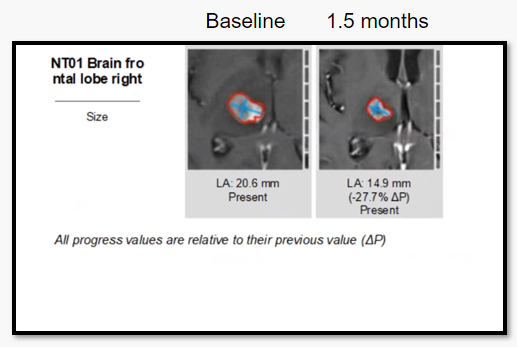 Dingemans A, et al. Poster presented at: American Society of Clinical Oncology; June 2–6, 2023; Chicago, IL. Poster #LBA9016
© 2023 Amgen. All rights reserved. Do not copy or distribute.
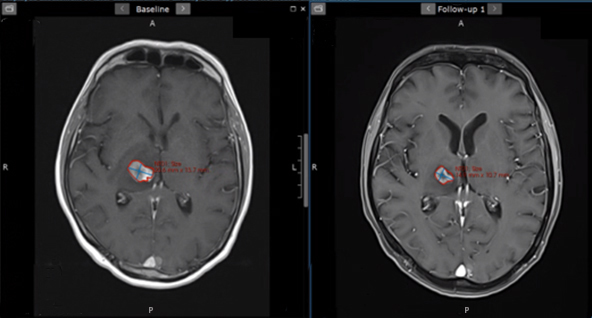 Brain frontal lobe right

Size
Location: Right Thalamus  
Date of CNS Involvement: October 2020
Prior Gamma Knife, October 2020, with best intracranial response of stable disease
Randomized: Sotorasib
Non-Brain PD
20.6 mm
14.9 mm (-27.6%)
Patient Case 2: Intracranial Efficacy With Sotorasib After Crossover from Docetaxel
Baseline
+ 1.8 months
+ 3.5 months
+ 4.4 months
+ 5.8 months
+ 7.2 months
+ 8.1 months
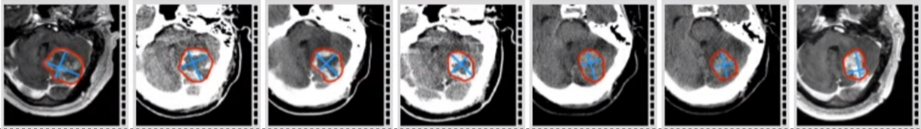 Braincerebellumhemisphere left

Size
Point of crossover from docetaxel to sotorasib
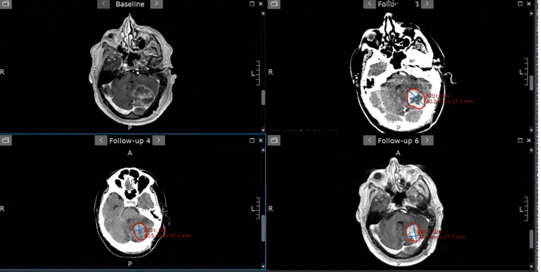 +4.4 months
Baseline
Location: Left Cerebellar Hemisphere  
Date of CNS Involvement: Dec 2018
Prior Stereotactic Radiation, Dec 2018, with best intracranial response of stable diseaseRandomized: Docetaxel
Crossover to Sotorasib: April 2021
Non-Brain PD
+5.8 months
+8.1 months
Dingemans A, et al. Poster presented at: American Society of Clinical Oncology; June 2–6, 2023; Chicago, IL. Poster #LBA9016
© 2023 Amgen. All rights reserved. Do not copy or distribute.
Treatment-Related Adverse Events
TRAEs reported in this study were similar to those observed in the phase 3 CodeBreaK 200 primary analysis
Data reported as n (%), unless indicated otherwise.
*The most common (≥ 20%) overall TRAEs or (≥ 10%) grade ≥ 3 TRAEs; †Hepatoxicity incidence based on Hepatic Disorders SMQ narrow;‡Fatal TRAE with docetaxel was due to ileus.
Dingemans A, et al. Poster presented at: American Society of Clinical Oncology; June 2–6, 2023; Chicago, IL. Poster #LBA9016
© 2023 Amgen. All rights reserved. Do not copy or distribute.
Conclusions
Many patients with CNS metastases upon progression to 2L treatment will have treated CNS lesions6
This post-hoc analysis of patients with stable or treated CNS lesions from the CodeBreaK 200 study is the first randomized trial of a KRASG12C inhibitor to demonstrate delayed time to CNS progression and longer CNS PFS with sotorasib vs docetaxel
ORR in patients with lesions ≥ 10 mm, defined by exploratory analysis as measurable, was higher with sotorasib (33.3%) vs docetaxel (15.4%)*
The concordance of systemic and intracranial disease control was higher with sotorasib (88%) vs docetaxel (54%)
Safety was similar to the CodeBreaK 200 general population
*by BICR per a modified exploratory assessment similar to RANO-BM adapted to CodeBreaK 200 trial.
Dingemans A, et al. Poster presented at: American Society of Clinical Oncology; June 2–6, 2023; Chicago, IL. Poster #LBA9016
© 2023 Amgen. All rights reserved. Do not copy or distribute.
References
Cui W, et al. Lung Cancer. 2020;146:310-317.
Wu M, et al. Cancers. 2021;13:3572-3587.
Sebastian M, et al. Lung Cancer. 2021;154:51-61.
Mak K, et al. Neuro Oncol. 2015;17:296-302.
Parsons M, et al. Neurooncol Adv. 2021;3:v96-v107.
Horbinski C, et al. J Natl Compr Canc Netw. 2023;21:12-20.​
Koster KL, et al. Case Rep Oncol. 2022;15:720-725.
Yeh J, et al. JTO Clin Res Rep. 2022;3:100428.
Lamberti G, et al. JCO Precis Oncol. 2023;7:e2200621.
de Langen AJ, et al. Lancet. 2023;401:733-746.
Wu YL, et al. J Clin Oncol. 2018;36:2702-2709. 
Gadgeel et al. J Clin Oncol. 2016;34:4079-4085.
Abbreviations
2L, second-line; BICR, blinded independent central review; CI, confidence interval; CNS, central nervous system; CR, complete response; CT, computed tomography; DCR, disease control rate; ECOG PS, Eastern Cooperative Oncology Group Performance Status; HR, hazard ratio; IV, intravenous; MRI, magnetic resonance imaging; NA, not available; NE, not estimable; NSCLC, non-small cell lung cancer; ORR, objective response rate; RANO-BM; Response Assessment in Neuro-Oncology Brain Metastases; PD, progressive disease; PFS, progression-free survival; PR, partial response; Q3W, once every 3 weeks; SRT, stereotactic radiotherapy; TRAE, treatment-related adverse event; Tx, treatment; WBRT, whole brain radiotherapy.
Dingemans A, et al. Poster presented at: American Society of Clinical Oncology; June 2–6, 2023; Chicago, IL. Poster #LBA9016
© 2023 Amgen. All rights reserved. Do not copy or distribute.
Acknowledgments
We thank the patients and their families, clinical trial staff, and the study teams for contributing to this trial. 
This study was funded by Amgen Inc. 
Medical writing support was provided by Advait Joshi, Ph.D. (Cactus Life Sciences–part of Cactus Communications on behalf of Amgen Inc) and Liz Leight, Ph.D. (employee of Amgen Inc.). 
We thank Dr. Richard Patt and Olu Sosan of RadMD for contributions to the analyses and radiological assessments.
We thank Christine Ardito-Abraham, Ph.D., Maya Shehayeb, PharmD, and Tracy Varrieur, BSN, of Amgen Inc. for contributions to the analysis and interpretation of data. 
We thank Russell Hartvigsen for operational planning assistance, and Bob Dawson for graphics assistance.
Dingemans A, et al. Poster presented at: American Society of Clinical Oncology; June 2–6, 2023; Chicago, IL. Poster #LBA9016
© 2023 Amgen. All rights reserved. Do not copy or distribute.